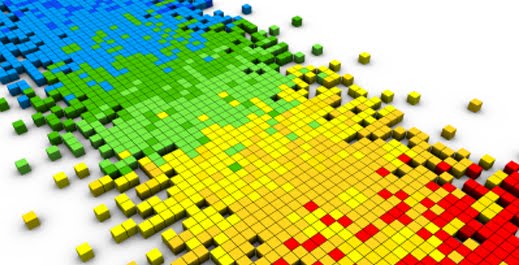 Cálculo Numérico
Prof. Guilherme Amorim
24/10/2013
Aula 2 – Erros e Aritmética de Ponto Flutuante
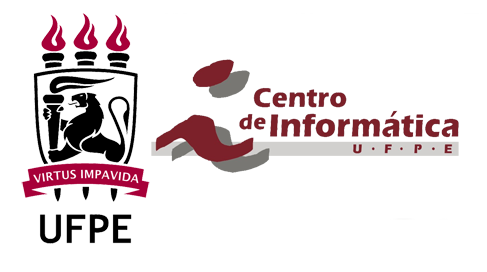 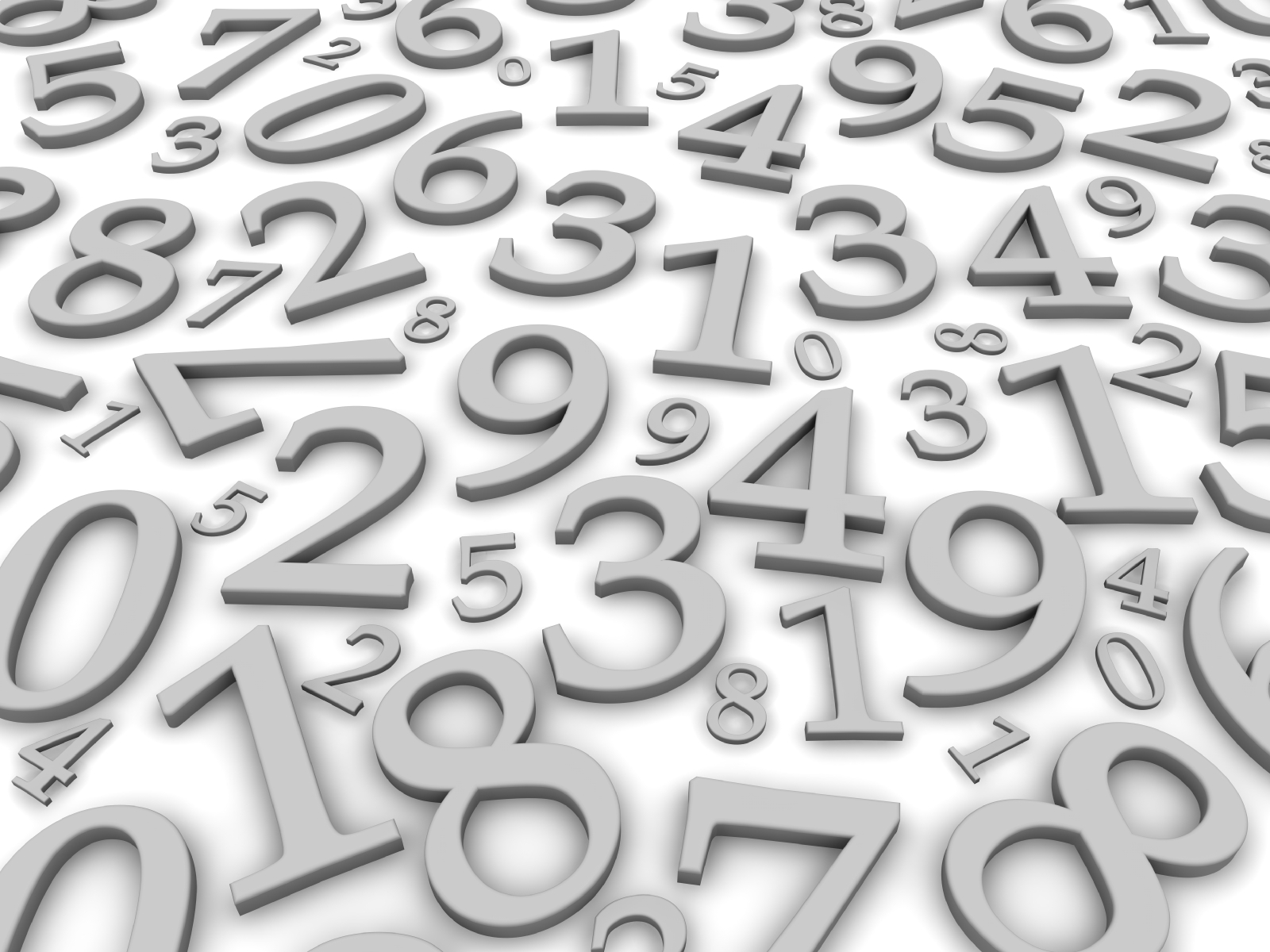 Noções de Aritmética de Máquina
Representação de Números...
P =
3.141592653589793238462643383279502884197169399375105820974944
592307816406286208998628034825342117067982148086513282306647
093844609550582231725359408128481117450284102701938521105559
644622948954930381964428810975665933446128475648233786783165
271201909145648566923460348610454326648213393607260249141273
724587006606315588174881520920962829254091715364367892590360
011330530548820466521384146951941511609433057270365759591953
092186117381932611793105118548074462379962749567351885752724
891227938183011949129833673362440656643086021394946395224737
190702179860943702770539217176293176752384674818467669405132
000568127145263560827785771342757789609173637178721468440901
224953430146549585371050792279689258923542019956112129021960
864034418159813629774771309960518707211349999998372978049951
059731732816096318595024459455346908302642522308253344685035
261931188171010003137838752886587533208381420617177669147303
598253490428755468731159562863882353787593751957781857780532
171226806613001927876611195909216420198938095257201065485863
278865936153381827968230301952035301852968995773622 ....
Quantas decimais terá o número p?
Infinitas!
O que poderíamos fazer para representar p num computador?
Um computador é algo intrinsicamente finito em recursos, certo?
Representação de números..
Um computador pode representar um conjunto finito dos números racionais.
São chamados números de PONTO FLUTUANTE (Floating Point Numbers - Floats)
Logo, cada operação realizada a partir de pontos flutuantes leva a resultados aproximados..
E se falamos de aproximações...
Precisamos pensar em ERROS..
E erros provocados por computador podem causar sérios danos.. 
Exemplo: Ariane 5
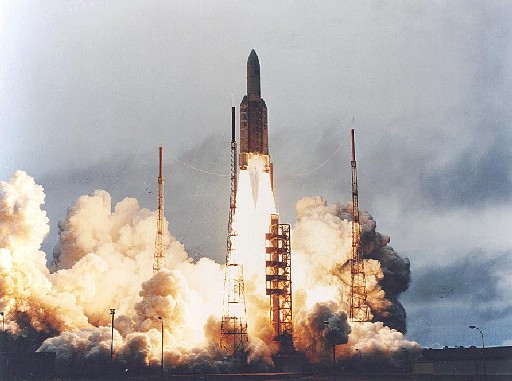 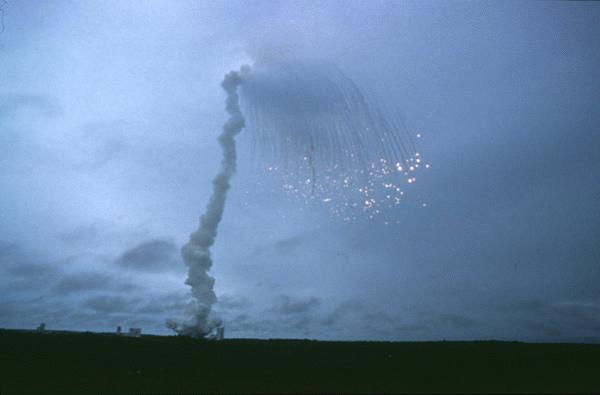 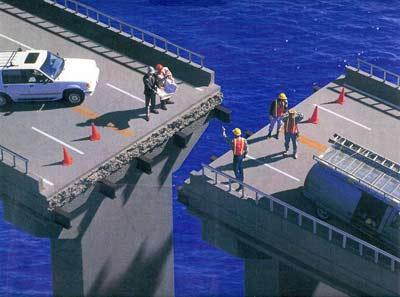 Erros
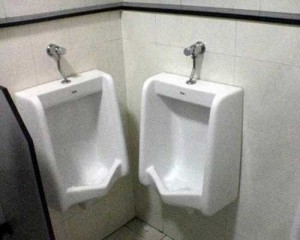 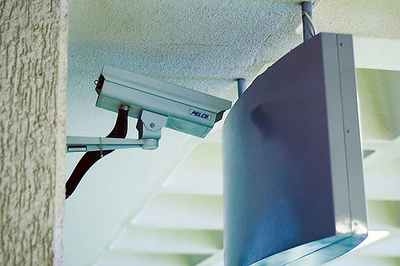 O que são?
Como são calculados?
Para que servem?
Tipos de Erros
Inerentes
Truncamentos
Arredondamentos
Erros Inerentes
“São erros que o usuário não tem condições de evitá-los.  Eles surgem de modelos matemáticos, medidas, etc.”
Exemplo:
Calcular o comprimento de uma circunferência.
C = 2pr

Como p é irracional, C não pode ser
calculado exatamente em um computador.
Erros de Truncamento
“São erros que surgem quando substituímos um processo matemático infinito por uma parte finita dele, pois, na implementação de algoritmos numéricos em um computador, podemos realizar apenas um número de operações aritméticas.”
Trocamos uma série infinita por uma finita.
Exemplo:
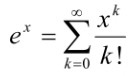 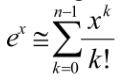 Para um número natural n de parcelas “conveniente”
Erros de Arredondamento
“São cometidos pelos computadores ao realizarem operações aritméticas. Isto se deve ao fato de que um computador possui uma palavra (local onde armazena dados) de tamanho finito e consequentemente só consegue representar um subconjunto finito de números racionais.”
Exemplo:
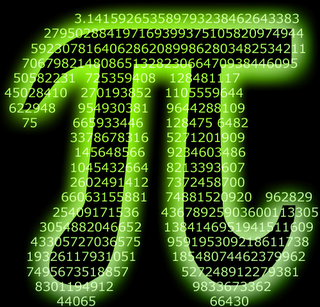 Representação e cálculo de Erros
Precisamos de medidas para representar erros.
As mais comuns são:
Erro absoluto
Erro relativo
Erro Percentual
Erros
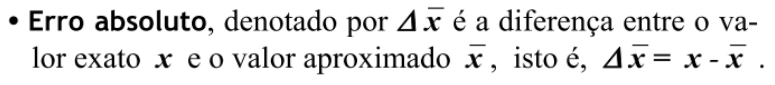 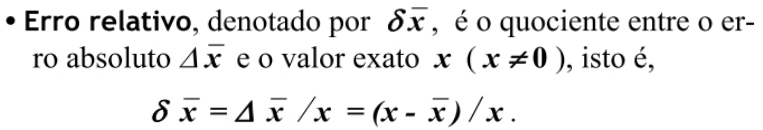 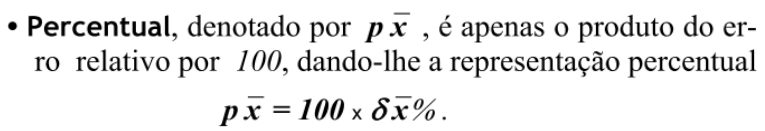 Erros – Exemplo 1
Em 10.000 itens a serem contados, foram encontrados 9.999.
Valor exato:
Valor aproximado:
Erro absoluto:
Erro relativo: 
Erro percentual:
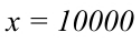 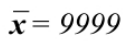 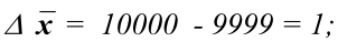 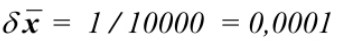 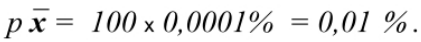 Erros – Exemplo 2
Em 10 itens a serem contados, foram encontrados 9.

Valor exato:
Valor aproximado:
Erro absoluto:
Erro relativo: 
Erro percentual:
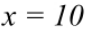 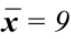 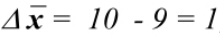 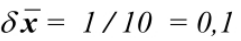 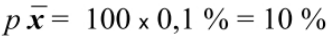 Notar que...
Em ambos os casos, os erros absolutos foram iguais
Os erros relativos e percentuais, entretanto, foram bastante distintos:
Exemplo 2
Exemplo 1
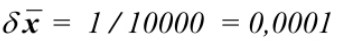 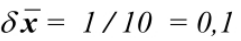 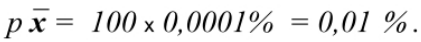 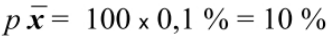 Portanto, o erro relativo (e percentual) são mais adequados
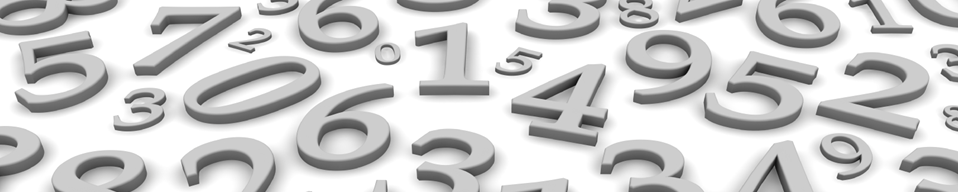 Revisão – Mudança de base
Bases: um número pode ser representado em diferentes bases...
As mais tradicionais são binária, decimal, hexadecimal..
Exemplos:
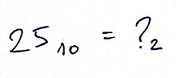 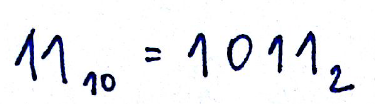 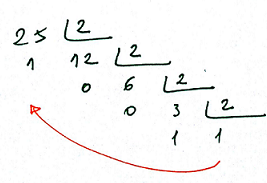 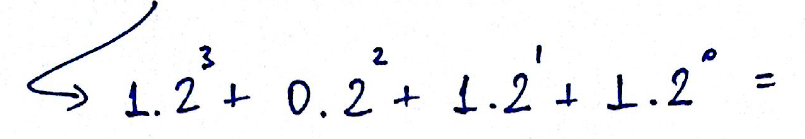 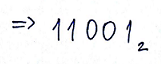 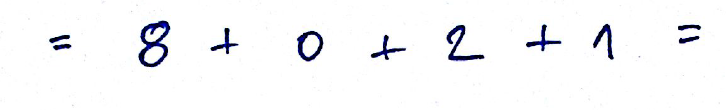 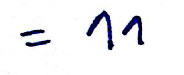 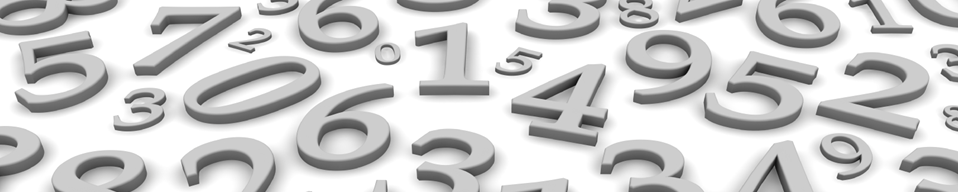 Revisão – Mudança de base
E no caso de números fracionários (base 2 para a base 10)...
Multiplicar cada algarismo do numero na base 2, após o ponto, por potências decrescentes de 2, da esquerda para a direita e somar as parcelas.
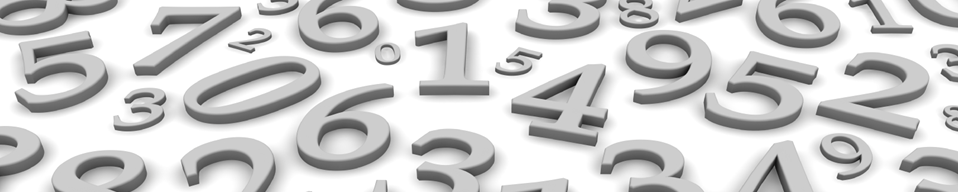 Revisão – Mudança de base
E no caso de números fracionários (base 10 para a base 2)...
Multiplique a parcela decimal por 2. Continue multiplicando a parte decimal do resultado obtido por 2. O número na base 2 será então obtido tomando-se a parte inteira do resultado de cada multiplicação.
0,75 x 2 = 1,50
0,50 x 2 = 1,00
0,00 x 2 = 0,00
Logo, 0,7510 = 0,1102
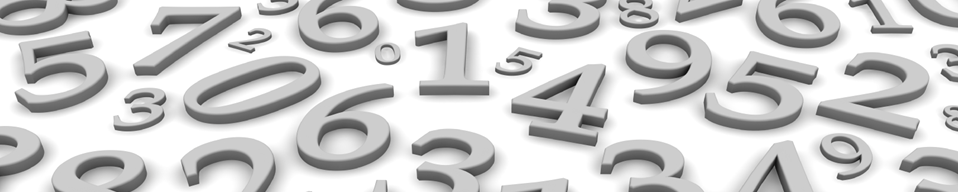 Revisão – Mudança de base
Mais um exemplo...
Separamos a parte inteira da parte decimal.
0,75 na base 10 para a base 2
0,75 x 2 = 1,50
0,50 x 2 = 1,00
0,00 x 2 = 0,00
310 = 112
Logo, 0,7510 = 0,1102
Logo, 3,7510 = 11,1102
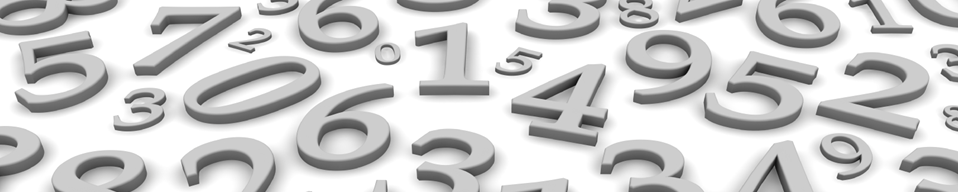 Representação dos Números
Quantas formas diferentes temos de representar o número 0,3?
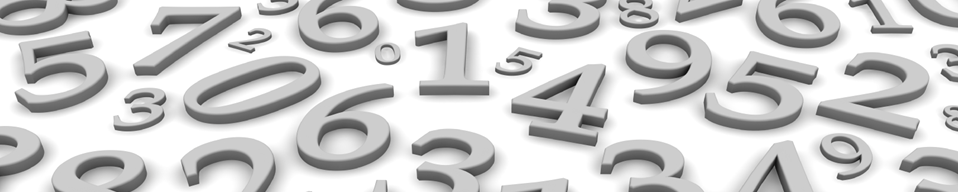 Representação dos Números
E qual a forma mais utilizada de presentar o número 0,3 no computador?
Aritmética de Ponto Flutuante
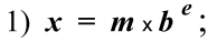 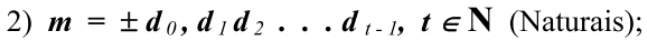 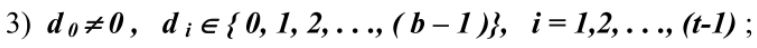 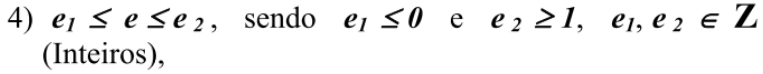 onde:
Convenção utilizada no curso
Aritmética de Ponto Flutuante
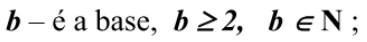 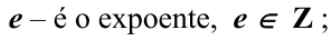 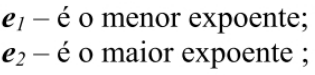 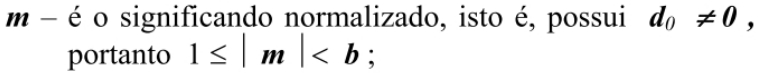 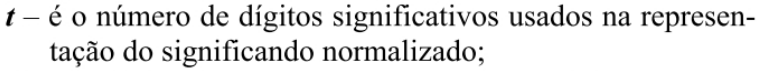 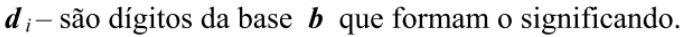 Logo..
Exemplos
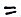 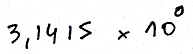 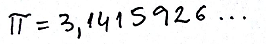 6
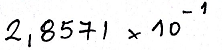 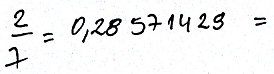 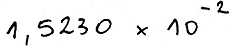 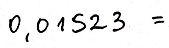 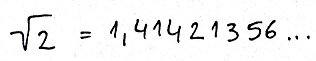 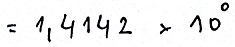 Observações
Observações
Exemplo
Sistema de Ponto Flutuante
O conjunto de todos os números de máquina é chamado de sistema de ponto flutuante, geralmente representado por F (b, t, e1 e e2).
Exemplo
Seja uma máquina que trabalha com o sistema de ponto flutuante F (10, 4, -9, 9).
O número real 34,21 é um número desta máquina?
Sim. 3,421 x 101
O número real 0,42162 é um número desta máquina?
Não. 4,216 x 10-1
Proposição
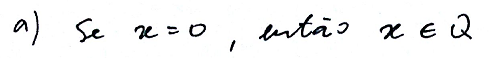 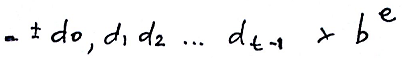 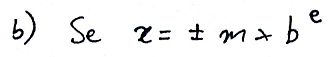 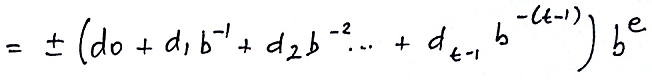 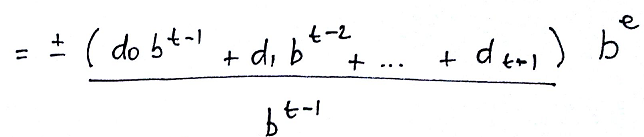 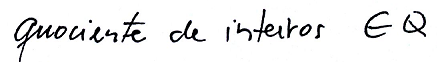 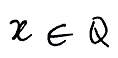 Proposição
Demonstração (Parte 2): F é finito.
Podemos calcular a quantidade de números que podem ser representados, ou seja, o número de elementos de F.
Calculando a quantidade, garantimos que F é finito.
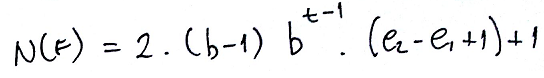 Proposição
Demonstração (Parte 2): F é finito.
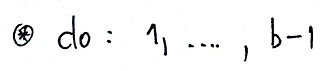 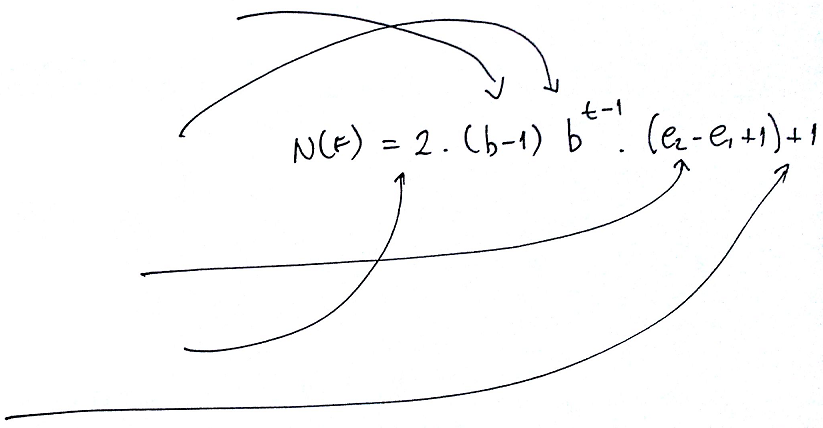 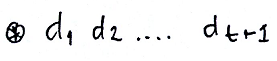 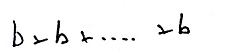 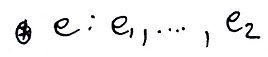 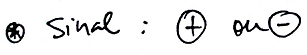 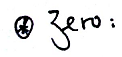 Exemplo
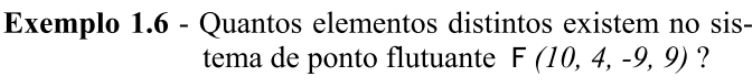 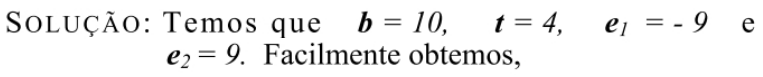 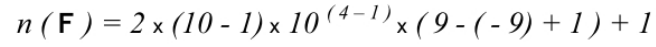 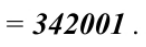 Definição
Dois números de máquina x1 e x2, x1<x2, são ditos consecutivos se e somente se entre x1 e x2 não existe outro elemento de máquina.
Proposição
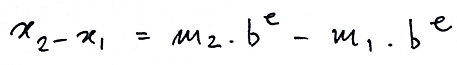 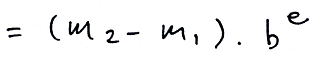 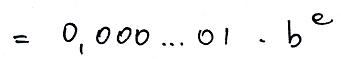 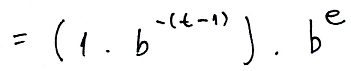 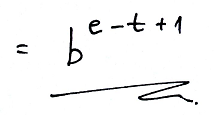 Exemplo
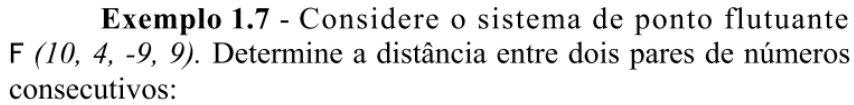 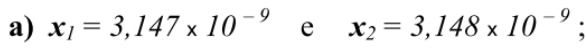 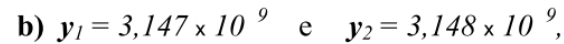 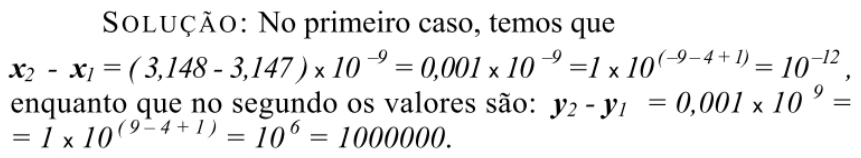 Observação
“Notar que em a e b são representados valores totalmente diferentes. No primeiro caso, temos uma distância de 10-12 , no segundo chegamos a 106. Isto mostra que em uma máquina não existe uma distribuição uniforme de seus números, embora para um fixado expoente ela seja uniforme.”
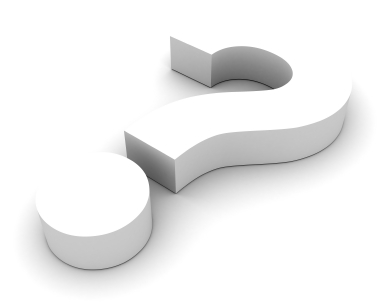